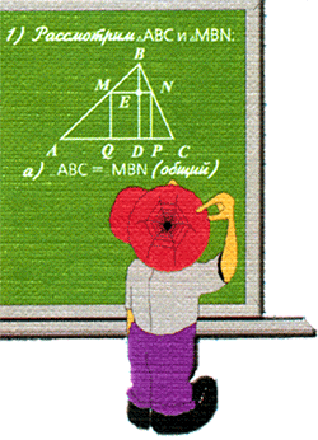 ДЕЛЕНИЕ ДЕСЯТИЧНЫХ
ДРОБЕЙ НА НАТУРАЛЬНОЕ 
ЧИСЛО
5 КЛАСС
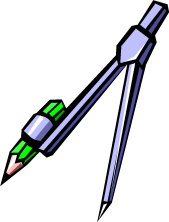 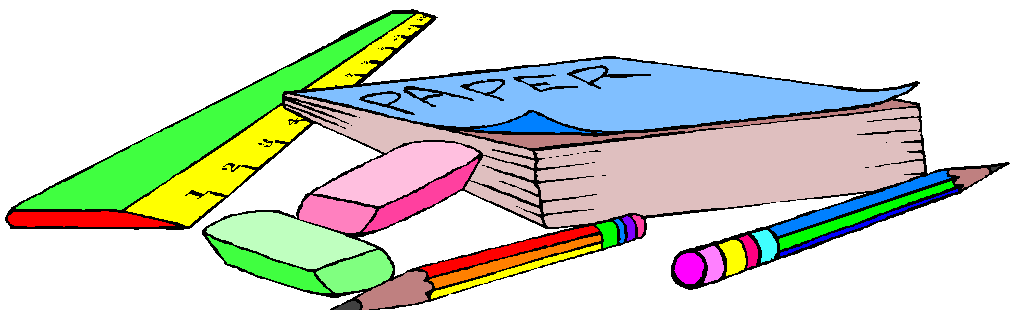 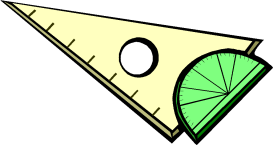 Головина О.А.  
Г. Москва
04.03.2012
http://aida.ucoz.ru
1
Задача 1. Кусок проволоки длиной 20,5 м разреза-
              ли на 5 равных частей. Найдите длину 
              каждой части.
Решение
1) 20,5 : 5 =
4,1 (м)
- длина каждой части
20,5
5
,
20
4
1
5
5
0
Ответ: 4,1 м
04.03.2012
http://aida.ucoz.ru
2
Чтобы разделить десятичную дробь на 
натуральное число надо:
разделить дробь на это число, не обращая 
внимания на запятую;
2) поставить в частном запятую, когда
 кончится деление целой части.
18,9 : 7
=  2,7
Пример 2:
7
18,9
14
2
7
,
9
4
4 9
0
04.03.2012
http://aida.ucoz.ru
3
Пример 3:
2,58 : 3
= 0,86
2,58
3
6
0
,
8
2 4
8
1
18
0
Если целая часть меньше делителя, 
то частное начинается с нуля целых.
04.03.2012
http://aida.ucoz.ru
4
87,04 : 10
Пример 4:
= 8,704
Чтобы разделить десятичную дробь на 10,
100, 1000 и т.д., надо перенести запятую в 
этой дроби на столько цифр влево, сколько 
нулей стоит после единицы в делителе.
Пример 5:
12,678 : 100
= 0,12678
При этом иногда приходится написать перед целой
 частью нуль или несколько нулей.
= 0,06375
6,375 : 100
Пример 6:
влево на 2 знака
04.03.2012
http://aida.ucoz.ru
5
Перевод обыкновенной дроби в десятичную:
3
1
=  0,5
=  0,75
2
4
2
,
1
0
0
3
4
,
1 0
0
5
,
2 8
,
0
5
7
0
2
0
2 0
0
04.03.2012
http://aida.ucoz.ru
6